История открытия водорода. Получение и физические свойства водорода
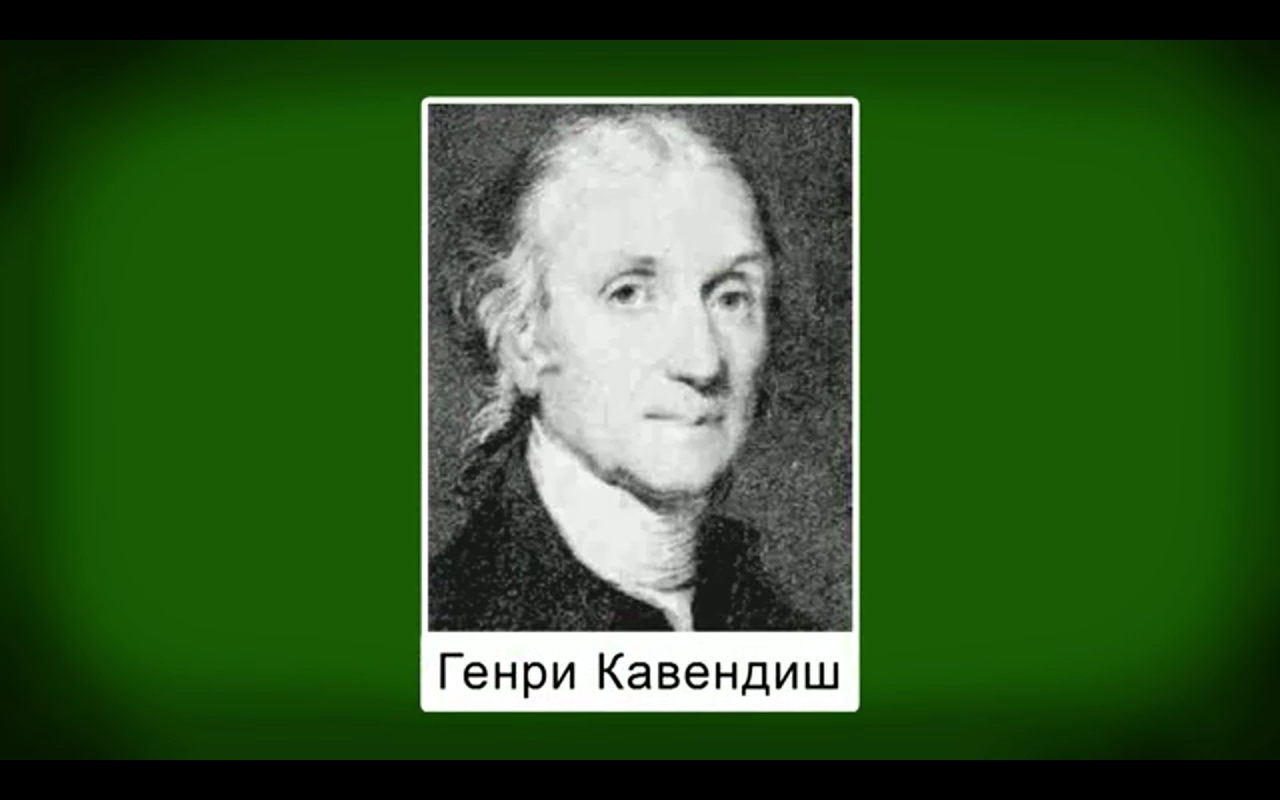 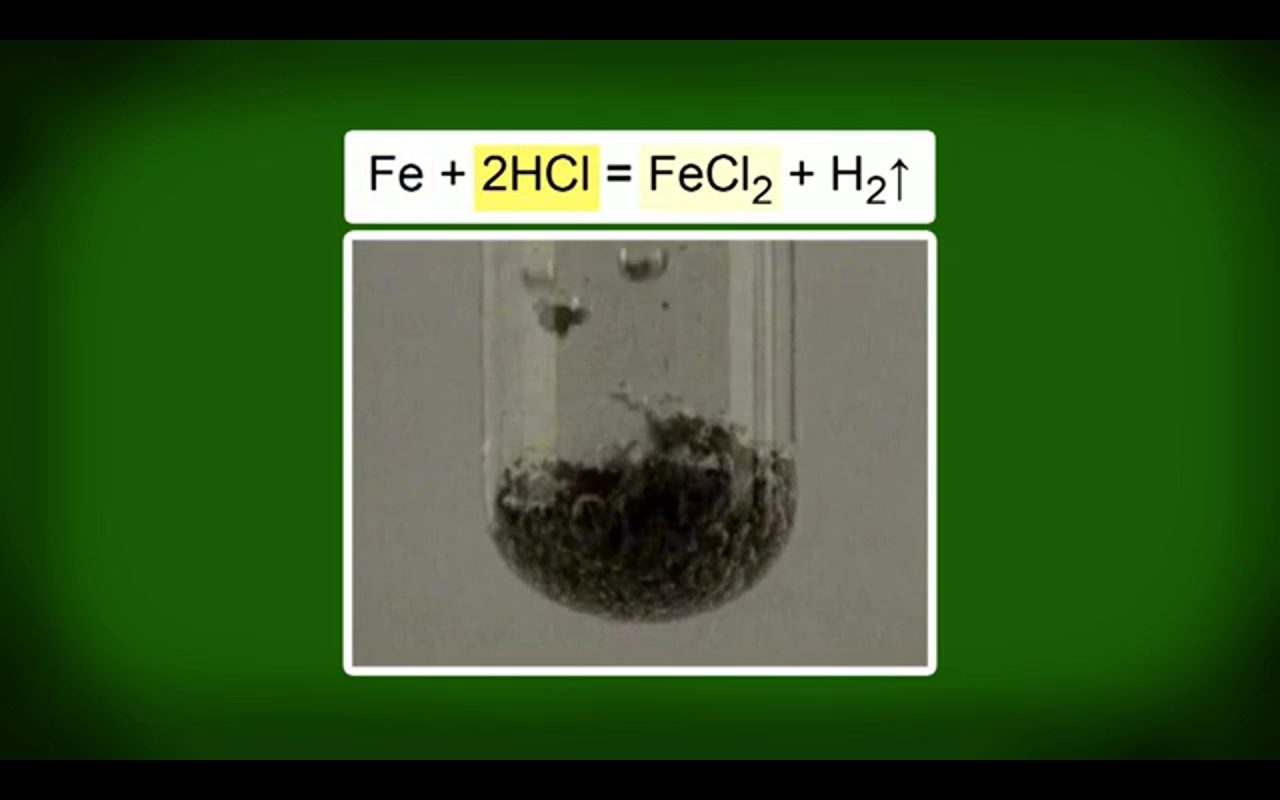 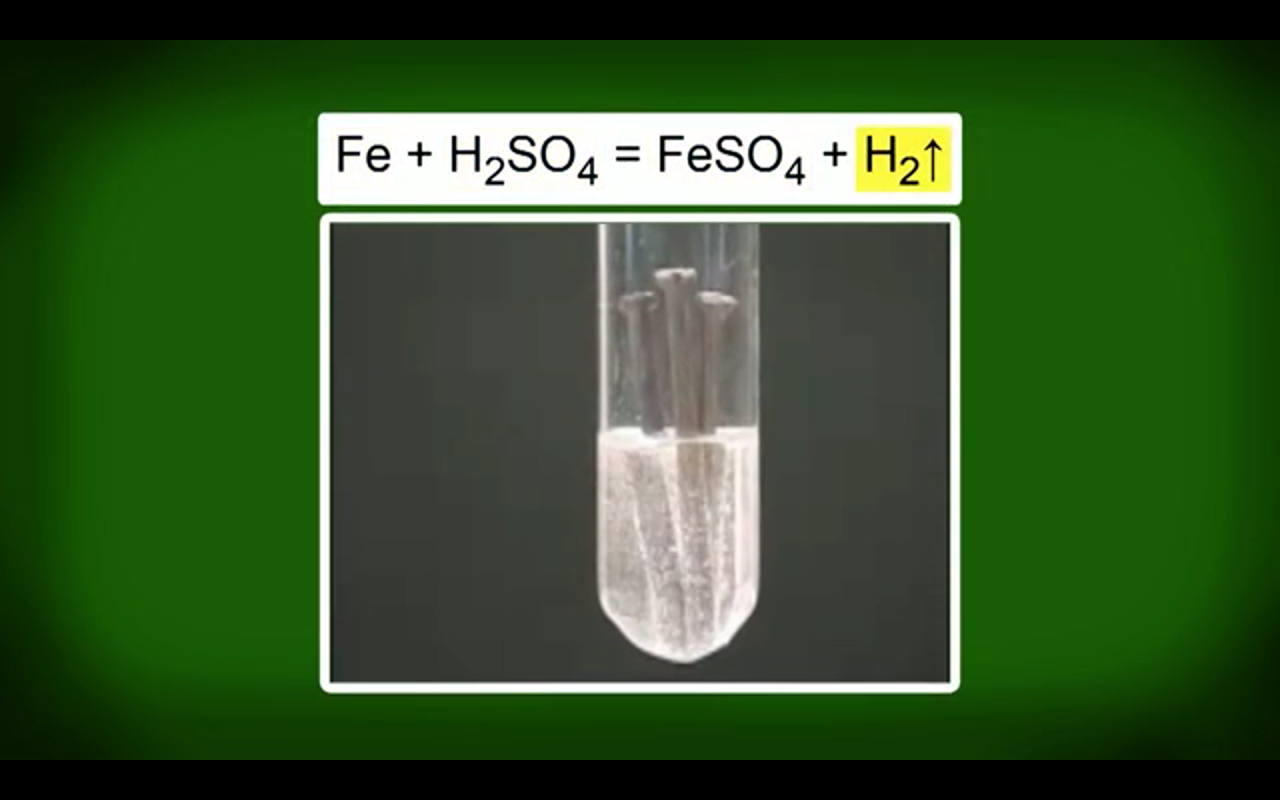 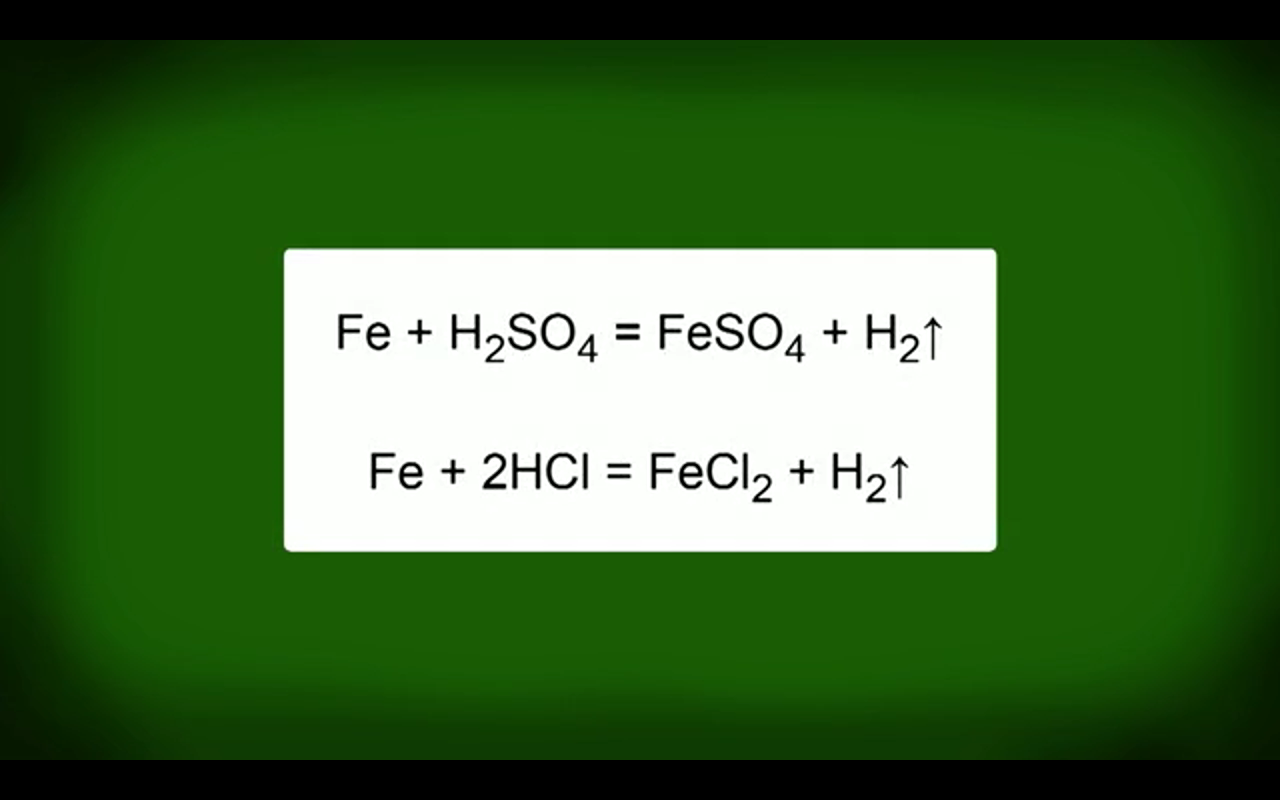 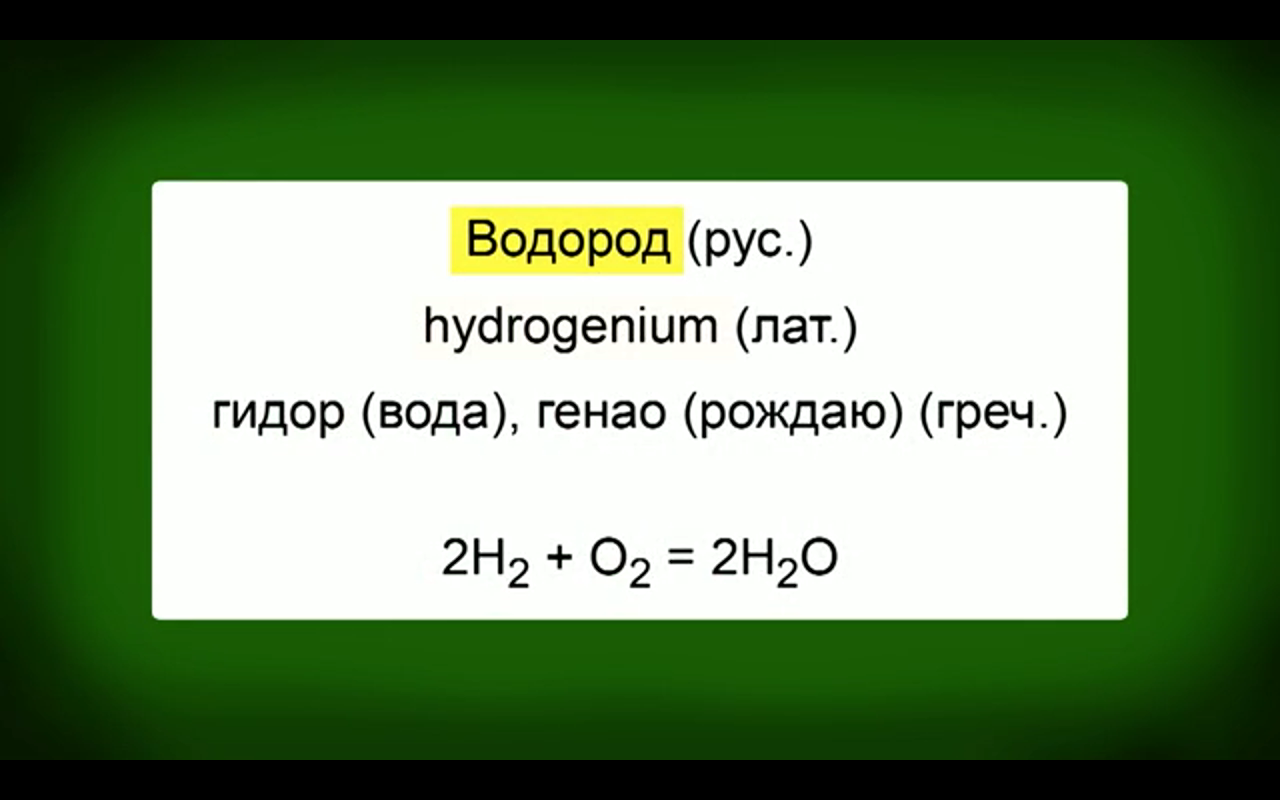 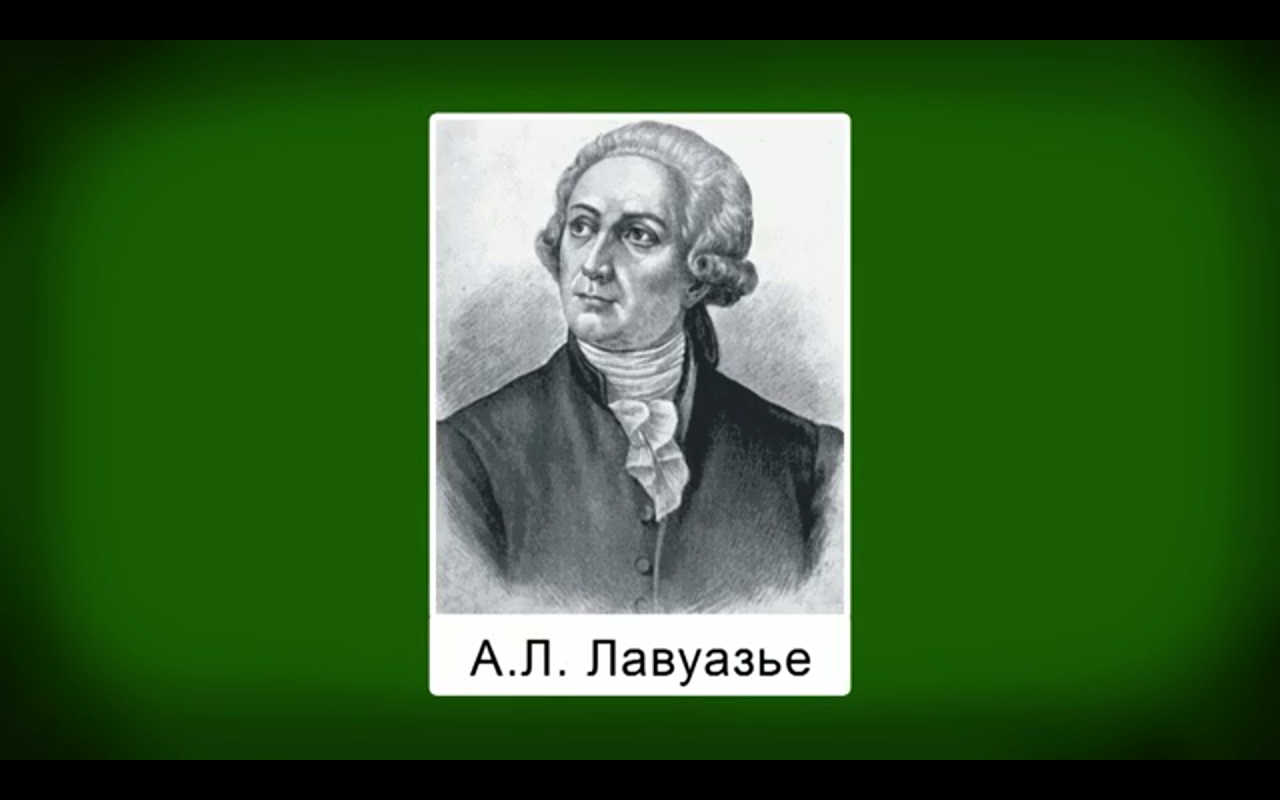